Re-Imagining Education and Teaching
David Nelson
Agenda
Introduction & Background

Education Without Restrictions

Sharing Our Visions

Examples of Redesigns

Possible Next Steps

Benefits and Concluding Thoughts
Who Am I and Why Am I Here?
Arizona Native in the Midwest
Born and Raised in Phoenix

Worked in Academic Development for 15 years, last 10 at Purdue

Background and degrees in history, currently teach in Honors College, support instructors at Purdue and publish in SoTL

Involved with IMPACT - Purdue’s Course Transformation program for last 8 years
[Speaker Notes: 32nd street and the Canal
North High School
Took my first and only calculus course at SCC]
IMPACT – Purdue Academic Course Transformation
Faculty Learning Community
Goal of creating student-centered learning environments
Over 500 Courses and 300 Instructors
Extensive assessment and evaluation component, over 50,000 student data points
I’m an agnostic
WHAT you do is far less important than HOW you do it
Can modify environment to increase likelihood of learning
[Speaker Notes: 13-week FLC
All ten colleges represented
Agnostic – not here to preach, but to facilitate initial discuss and share my experiences and those of Purdue]
If you had a Magic Wand –
http://bitly.com/GCCInnovate
Example Redesigns from Purdue
Environmental Engineering & Sustainability
Project-Based Learning
Semester-long Project with Drafts
“Messy” Problems
Teams (CATME.ORG Tool)
Peer Evaluation
Peer Undergraduate Mentors
Example Redesigns from Purdue
Intro Psychology & Intro Statistics
Flip the Classroom 
Pre-recorded lectures, one weekly class Students work in groups/teams on problems or discussion topics
Instructor rotates among tables
Benefits from some dedicated and timely out of class quizzes
[Speaker Notes: Statistics uses in-lecture quizzes
Psychology has short videos from subject matter experts in the department
Gundlach et al]
Example Redesigns from Purdue
Leadership in Nursing
Community-Based Learning
Simulation
Professionals in the Classroom
Clinical Exposure
Creation of Leadership Plan
[Speaker Notes: Statistics uses in-lecture quizzes
Psychology has short videos from subject matter experts in the department]
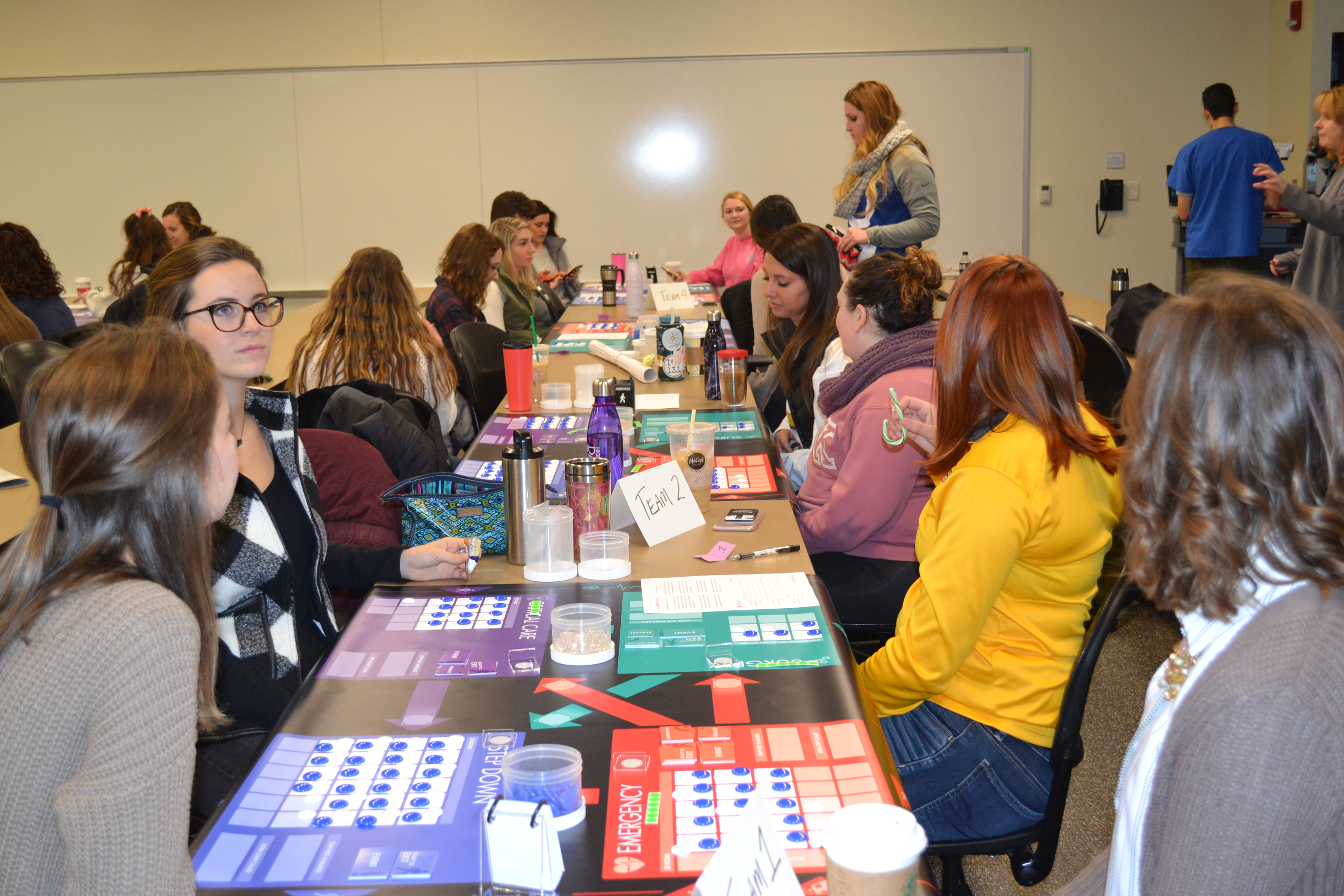 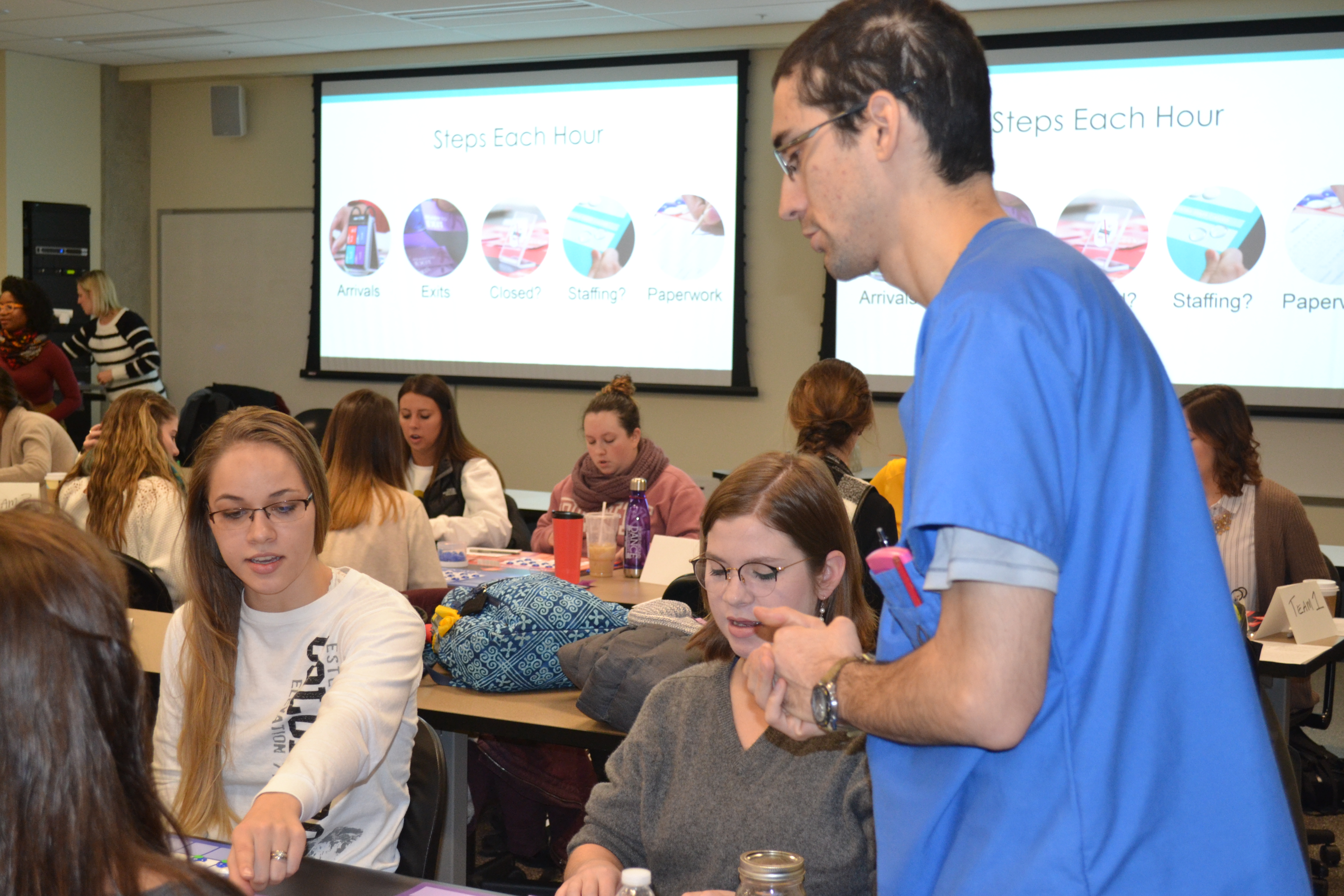 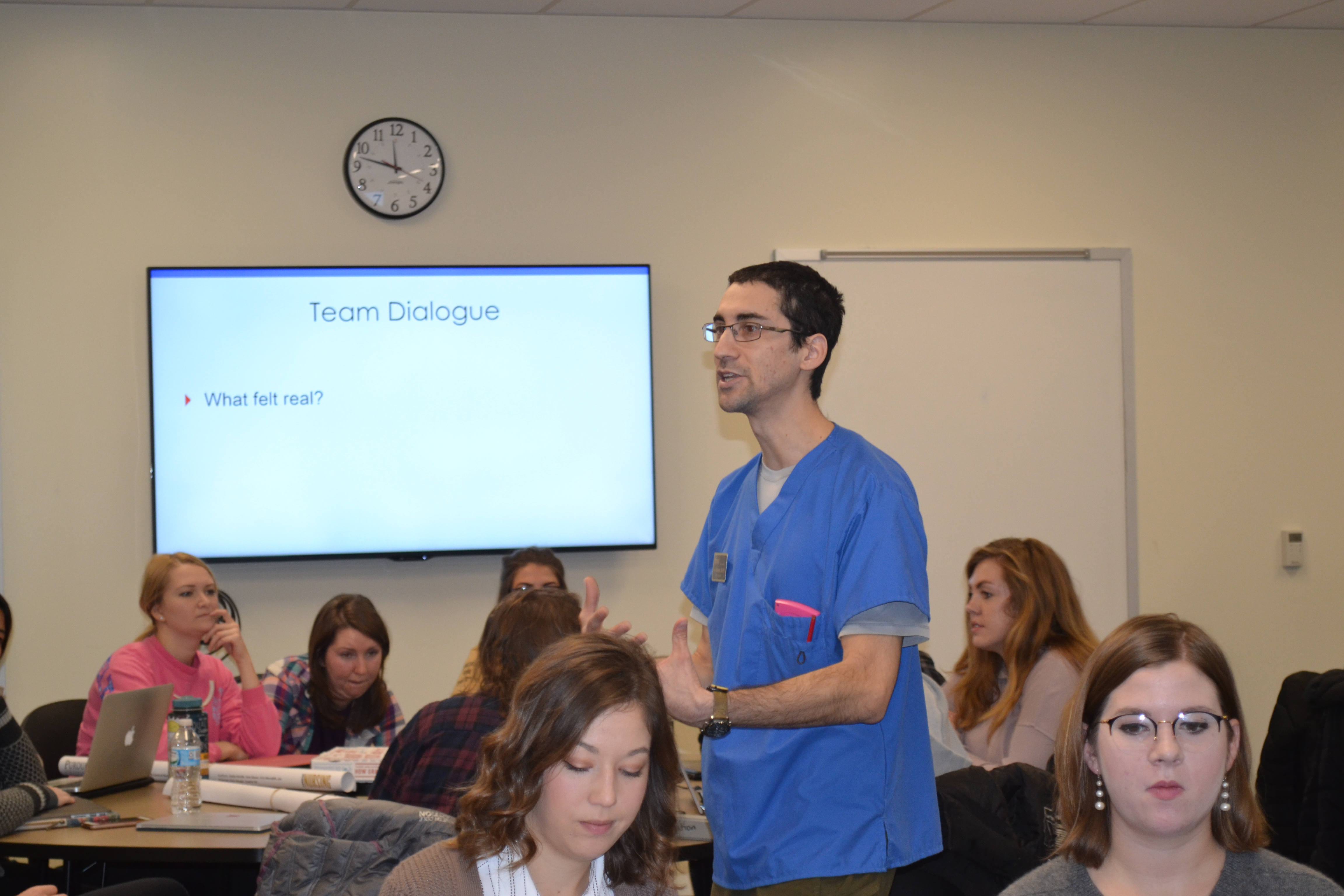 Example Redesigns from Purdue
Problem-Based Learning and Learning Communities
Disciplinary Skills over Extended Period (Dunlap, 2005)
Commitment of Students to Retain Focus (Savery, 2015)
Benefit from Scaffolding (Hmelo-Silver et al, 2007)
[Speaker Notes: Statistics uses in-lecture quizzes
Psychology has short videos from subject matter experts in the department]
Example Redesigns from Purdue
Problem-Based Learning and Learning Communities
Demonstrated Learning Gains in Several Fields (Yadav et al, 2011; Gallagher & Stepien, 1996)

Higher Grades for Advanced Students (Zhao et al, 2007)
[Speaker Notes: Statistics uses in-lecture quizzes
Psychology has short videos from subject matter experts in the department]
Innovating at GCC
Possible Next Steps
Innovative Cohorts

Self-Help Resources

CTLE & Librarians

Individually-funded Projects (Innovation Fund)
Innovation
Why Spend Time Doing This?
Critical Thinking Skills and Student Performance

Intentionality

Student Engagement
Innovation
Why Spend Time Doing This?
Critical Thinking Skills & Performance

Lower DFW Rates
Improved Performance on Higher-Order Exam Questions
Innovation
Why Spend Time Doing This?
Intentionality and Student Engagement
”Reducing the chanciness of serendipitous learning” (Ball & Forzani, 2009)
Introduces possibility of provoking student  misunderstandings
Instructor Perceptions – Before and After
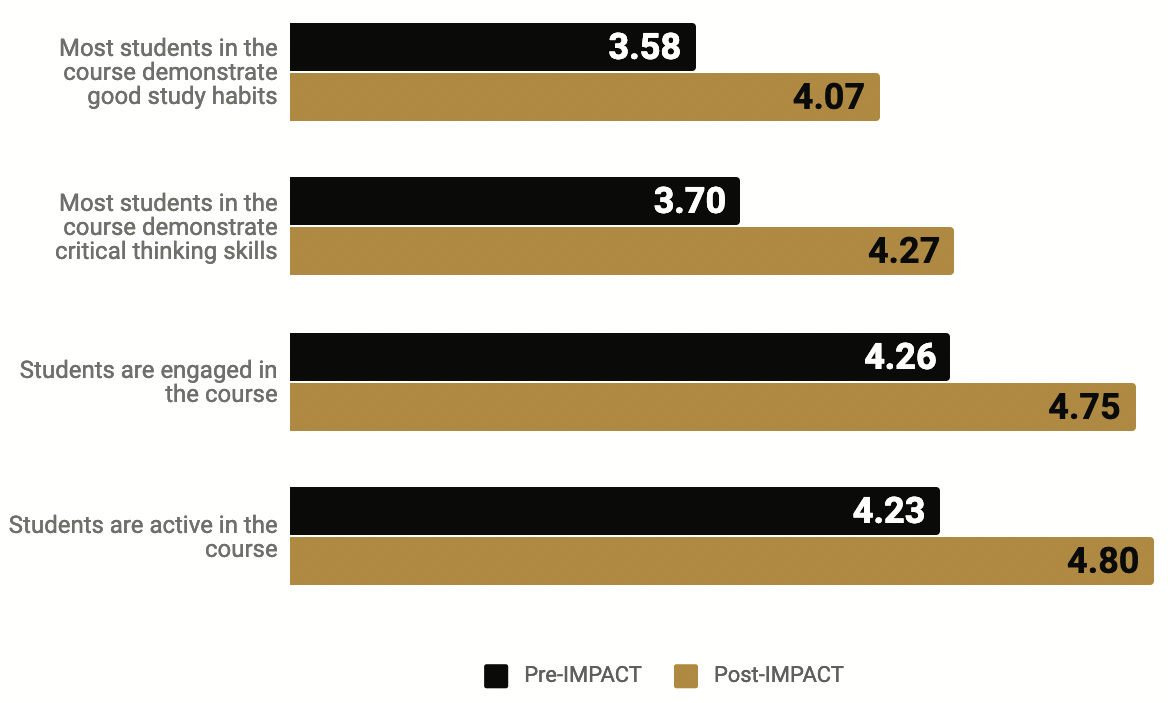 [Speaker Notes: Can mention Course Design Plan after, but cut slide]
Innovation
Opportunity Costs & Suggestions
Innovation Takes Time
Can Be Uncomfortable
Students May Have Different Expectations
Iterate and Start Small
Thank You